Формирование коммуникативных 
компетенций у детей среднего и старшего школьного возраста
Презентацию подготовил
учитель русского языка и литературы
МОУ «Фёдоровская ОШ»
Титов Олег Валериевич
Обучающиеся 
испытывают затруднения:

При выступлении перед классом

При построении связанного высказывания
по опорному конспекту

При анализе и синтезе

Не умеют удерживать внимание 
при продолжительном выступлении одноклассника 
или объяснении учителем
 нового материала
Затруднения
 в межличностном общении
в процессе обучения

Неумение внимательно 
слушать одноклассника

2. Обучающиеся перебивают выступающего,
чтобы высказать своё мнение

3. Неумение принимать, отличное от собственного, 
мнение одноклассников
Формирование коммуникативных 
компетенций у детей среднего и старшего школьного возраста
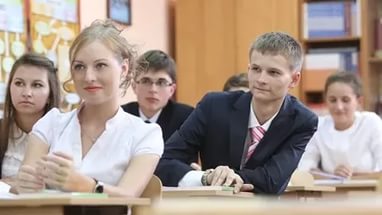 Мнение учителей

1.Неумение логично и связанно 
строить высказывания

2.Неумение выразить собственное мнение 
по обсуждаемому вопросу

3.Небольшой словарный запас

4.Ограниченность в использовании выразительных средств

5.Односложность ответов

6.Неумение выражать мысль своими словами

7.Неумение слушать и слышать одноклассников
Задача учителя: 

развитие  коммуникативных универсальных  учебных действий
 в процессе  учебного  занятия, 
независимо  от  преподаваемого предмета
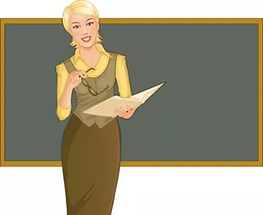 Формирование коммуникативных 
компетенций у детей среднего и старшего школьного возраста
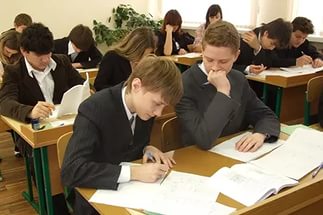 На уроке необходимо 
отдавать  предпочтение 
активной  позиции  обучающихся, 
 учитель  -  координатор 
процесса  обучения
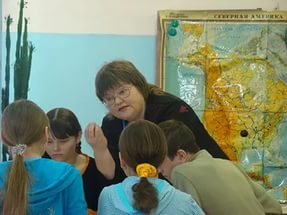 Формирование коммуникативных 
компетенций у детей среднего и старшего школьного возраста
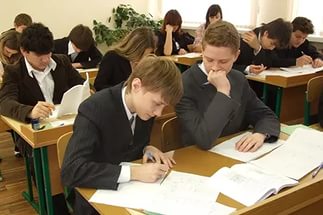 У  ОБУЧАЮЩИХСЯ 

повышается интерес к процессу обучения
повышается учебная мотивация
прослеживается рост учебных достижений
появляется уверенность в своих силах
самостоятельность в суждениях
свободное взаимодействие при организации групповой работы
Формирование коммуникативных 
компетенций у детей среднего и старшего школьного возраста
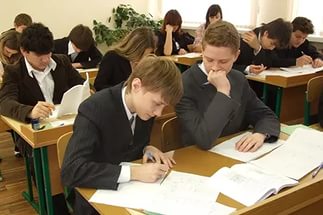 Коммуникативная компетентность включает в себя 
знания основных понятий,
описание, 
повествование, 
рассуждение, 
умения и навыки анализа, 
умения и навыки речевого общения в разных сферах и ситуациях общения
Формирование коммуникативных 
компетенций у детей среднего и старшего школьного возраста
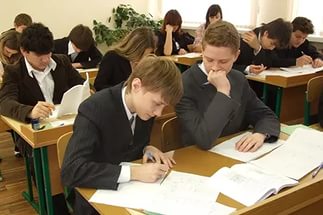 Важные аспекты

коммуникативные целевые установки
специальная система ситуативных упражнений
использование текста в качестве дидактической единицы учебного материала
использование учебных ситуаций общения
 обучение школьников рациональным приемам работы с книгой
формирование умений систематизировать материал
умение работать в группе
Речевая компетентность  
формируется через:

 обучение содержанию предмета

 развитие прикладных исследовательских умений

 развитие социально-коммуникативных умений

    личностно-ориентированный аспект учебной коммуникации
Исследовательский аспект учебной коммуникации
1.     Умение не только отвечать на вопрос по предмету, но и ставить его.
2.     Умение структурировать учебный материал в логической последовательности.
3.     Умение планировать учебную деятельность в целом и рамках изучаемой темы.
4.      Умение работать со справочной и дополнительной литературой.
5.      Качество оформления изучаемого материала.
6.      Умение представлять и презентовать изучаемый материал.
Социально-коммуникативный аспект учебной коммуникации
1.    Развитие умений слушать.
2.   Развитие умений участвовать в беседе.
3.   Развитие умения ставить вопросы, качественно их формулировать.
4.   Развитие умения дискутировать и презентировать вопрос, тему, проблему.
5.    Развитие умений интеграции и кооперации.
6.    Развитие умений аргументации и обоснования.
Личностно-ориентированный аспект учебной коммуникации
1.   Формирование навыков общения.
2.  Преодоление учебной неуверенности и неверия в собственные силы.
3.  Формирование учебной мотивации

4.   Развитие критического мышления.5.   Формирование вовлеченности в общее дело.
6.  Формирование доверия к другим и себе.
7.   Способность к глубокой творческой деятельности.
8. Целеполагание и определение пути к собственным достижениям.
Основные формы учебной коммуникации
Монологические
Диалогические
эвристическая беседа
взаимодействие между учителем и учеником
 учебное взаимодействие между обучающимися при организации групповой и парной работы
 дебаты и дискуссии
 ролевая игра
театрализация
 различные турниры
 защита проекта
выступление с подготовленной речью
 ответ у доски
 рассказ
 пересказ 
  сообщение
аргументация
доказательство
опровержение
1 этап
ДЕЯТЕЛЬНОСТЬ  ПЕДАГОГА  НАПРАВЛЕНА 
 НА ФОРМИРОВАНИЕ 

готовности учащихся участвовать в урочном общении

 умения давать полные ответы на поставленные вопросы

 комментировать вопросы и ответы

делать сообщения

 строить логичное и последовательное высказывание
2 этап
ОБУЧАЮЩИЕСЯ ДОЛЖНЫ НАУЧИТЬСЯ 
просто и четко излагать свои мысли, используя образные средства языка, в качестве приводимых примеров включать социальный опыт
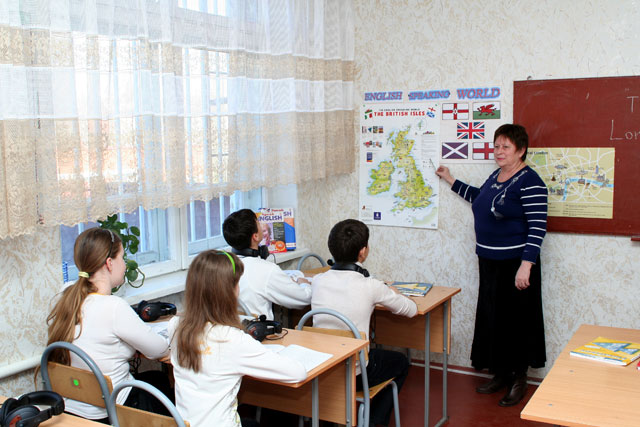 3 этап
ОТРАБАТЫВАЮТСЯ   УМЕНИЯ
 КОММУНИКАТИВНОГО  СОТРУДНИЧЕСТВА ОБУЧАЮЩИХСЯ: 

поддерживать беседу;

 вести конструктивный диалог, дебаты;

 работать в паре, группе; 

строить и вести дискуссию; 

участвовать в защите проектных работ, различных конкурсах и турнирах
«В ходе овладения коммуникативной компетентностью повышается уровень общеучебных коммуникативных умений, что проявляется в ответах учеников по различным школьным предметам, в том числе и на экзаменах; умении слушать, извлекать информацию из учебных текстов, продуцировать устные и письменные жанры информационного характера». (Т. А. Ладыженская «Риторика и обновление школьного образования»)
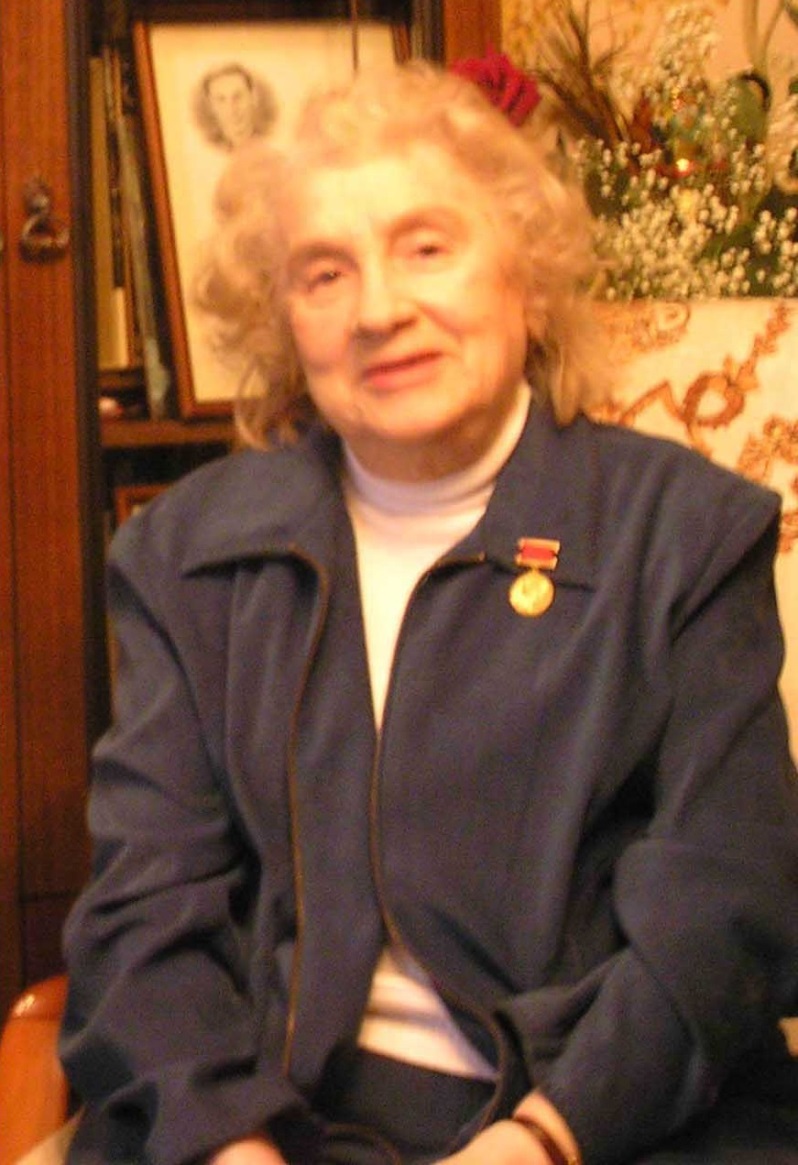 Таиса Алексеевна
Ладыженская
Формирование коммуникативных 
компетенций у детей среднего и старшего школьного возраста
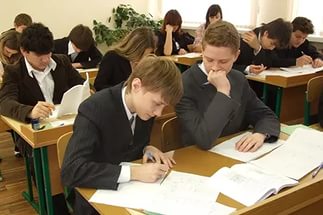 Уровни коммуникативной компетенции
языковая
риторическая
речевая
культуроведческая
Формирование коммуникативных 
компетенций у детей среднего и старшего школьного возраста
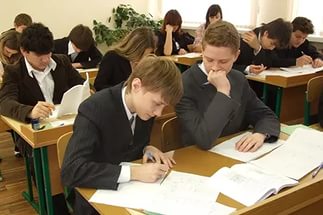 ОБЩЕНИЮ УЧИМ 
В
ОБЩЕНИИ
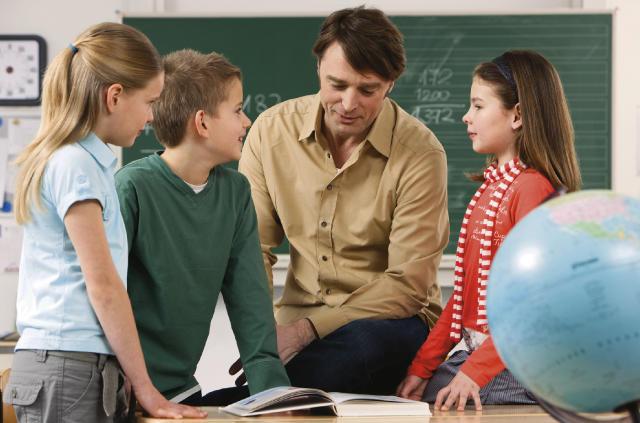 Формирование коммуникативных 
компетенций у детей среднего и старшего школьного возраста
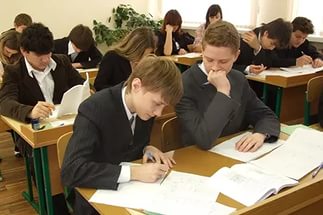 Интернет-ресурсы
Ученики: https://im2-tub-ru.yandex.net/i?id=de27a0eb5f6c4381b523244e75d89b1e&n=33&h=215&w=343
Школьники на уроках: https://im1-tub-ru.yandex.net/i?id=7201991737d8e7c3dbf1337e85dcad77&n=33&h=215&w=323
На уроке: http://tksu.ru/SiteAssets/NewsWiki/%D0%92%D0%BD%D0%B8%D0%BC%D0%B0%D0%BD%D0%B8%D0%B5!%20%D0%9A%D0%BE%D0%BD%D0%BA%D1%83%D1%80%D1%81!/ad3q2528.jpg
Ответ на вопрос: http://www.ogugauo.ru/attachments/article/851/1.jpg
Ролевые игры: http://www.happy-giraffe.ru/upload/userfiles/images/2012/03/21/kv.jpg
Учителя: http://img1.liveinternet.ru/images/attach/c/11/115/600/115600427_120.png
На уроке географии: https://im0-tub-ru.yandex.net/i?id=7c5a4b9686c1eb2ecb3f53ead973c8e9&n=33&h=215&w=287
В гимназии: http://gymn22.narod.ru/Old_site/photos/photos3/p3_15.jpg
Т.А. Ладыженская: http://uapryal.com.ua/wp-content/uploads/2015/04/Ladyizhenskaya.jpg
 Общение:  http://www.itogi.ru/7-days/img/796/I-37-OBSCH-shkola-f65_640.jpg